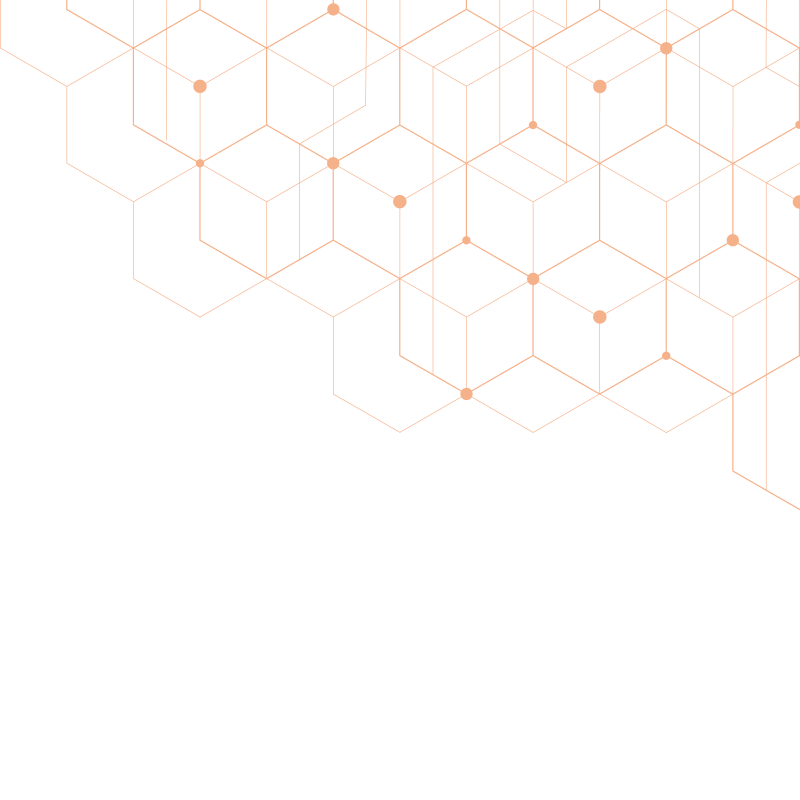 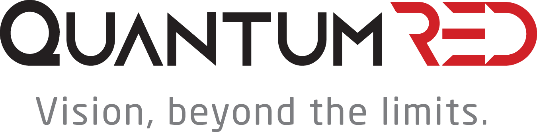 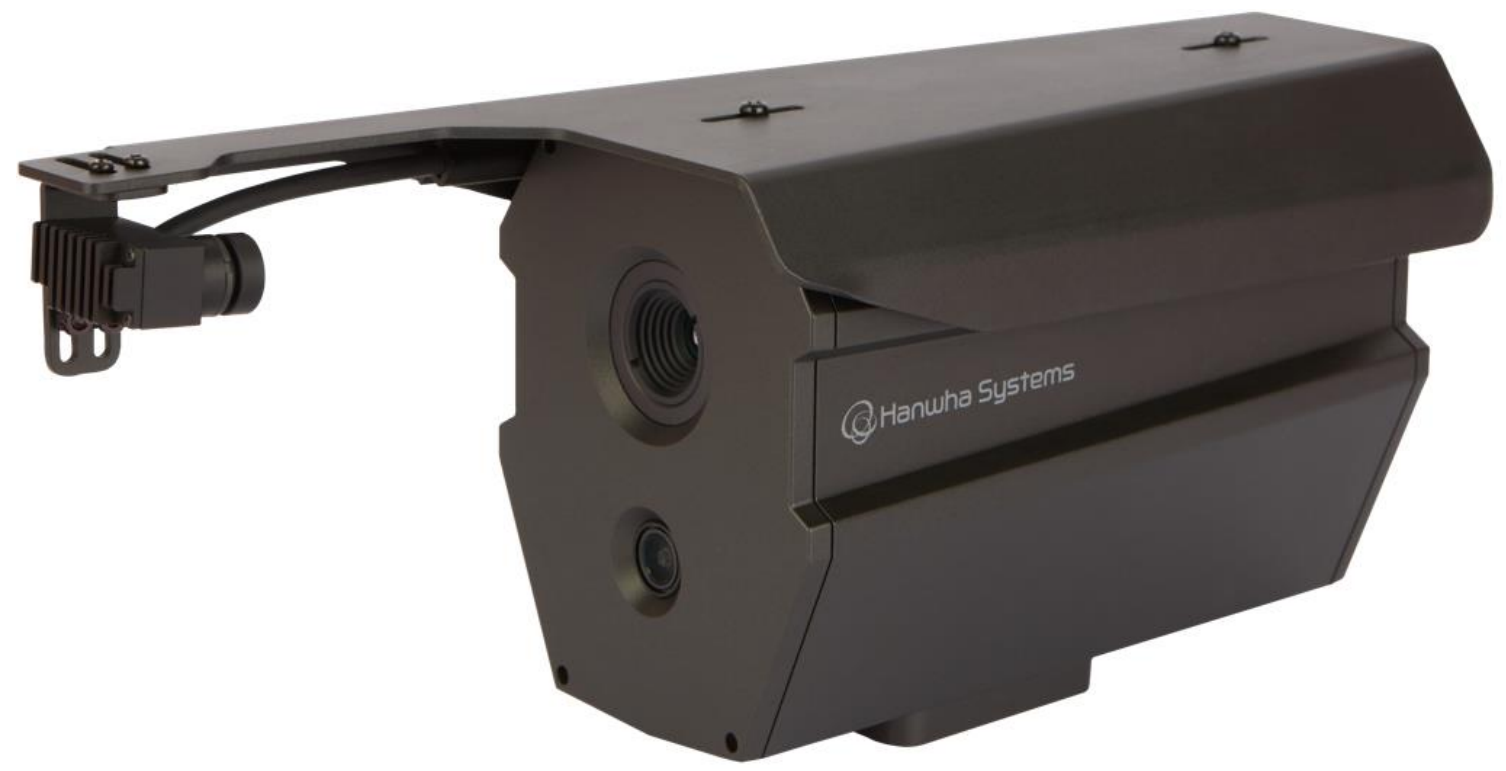 Quantum Eye MPDC
For multipurpose projects
Accuracy
Expandability
Efficiency
Accurate temperature
Measurement and
High quality imaging
Supports various video
Formats for multiple
applications
Low cost, space free,
comfortable,
easy installation
It is a high-precision thermal image + real image camera
that can accurately measure human body temperature in real time.
Built-in Hanwha Systems' patented TRSM module enables accurate heat detection in various environments, and uses intelligent SW to detect real-time heat generators and those not wearing masks to control access.
Using NVIDIA Jetson Nano board, AI function can be installed,
and it can be used for various projects.
Key Features
dual edge camera
Temperature accuracy within ±0.3℃ (with TRSM)
AI function can be installed
Provides various interfaces such as Ethernet, HDMI,
   Audio In/Out, and USB
Use in various fields such as human body heat detection,
   Smart farm, and livestock disease prevention
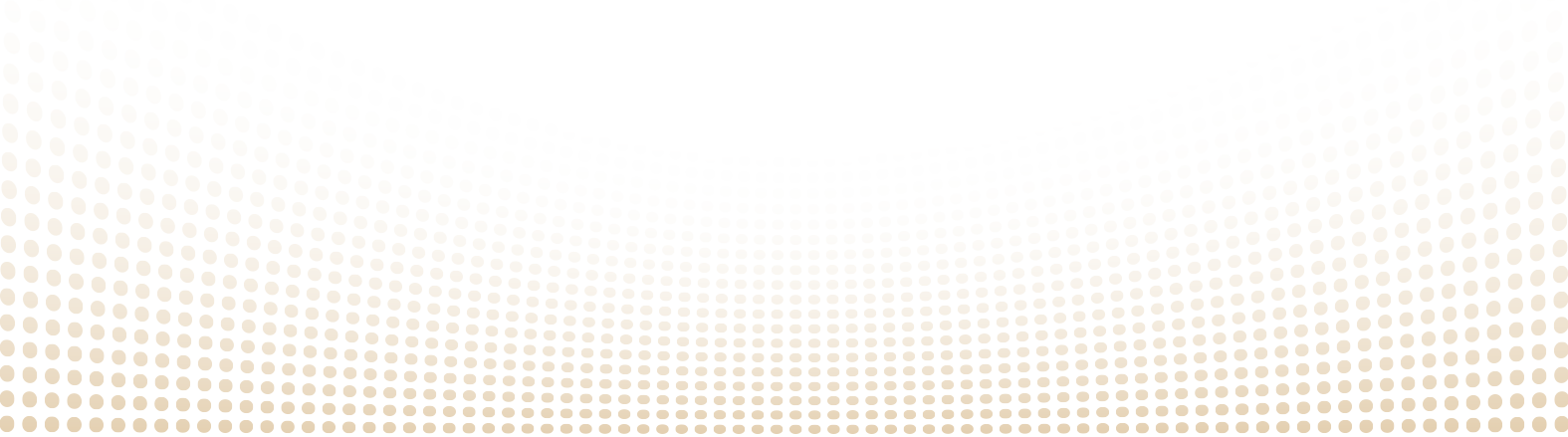 Quantum Eye MPDC Technical Specifications
Thermal Camera
Color Cameral
Interfacel
Other
Quantum Eye MPDC Dimensions
Exterior Dimension
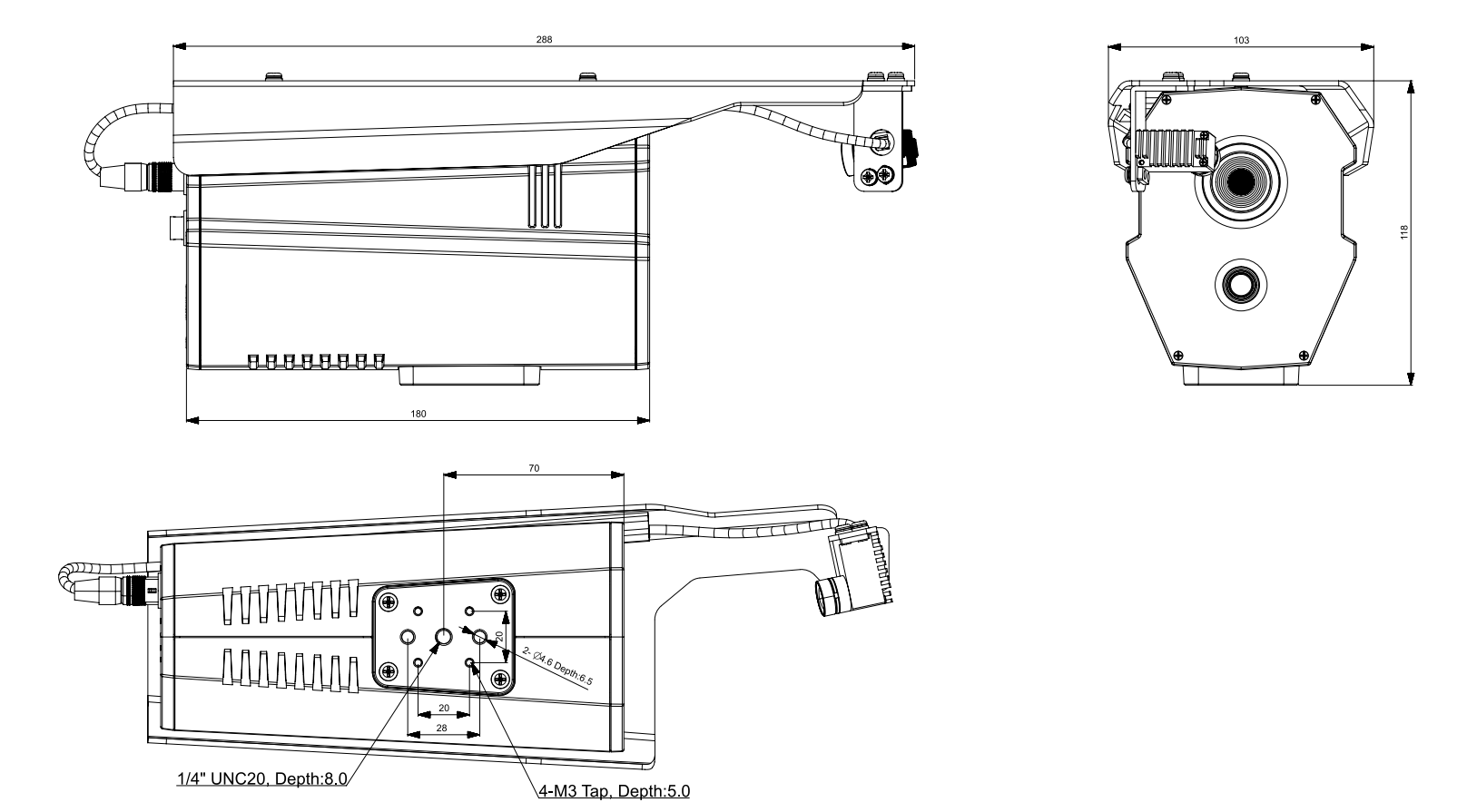 Jetson nano Interface Dimension
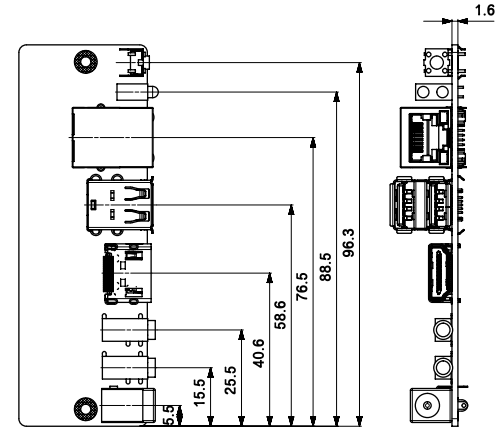 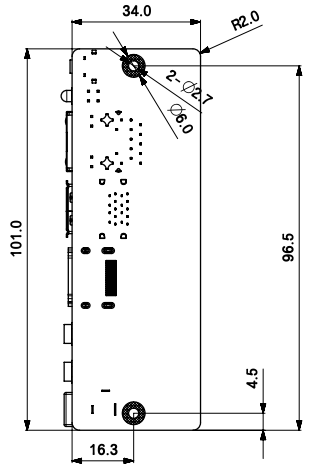 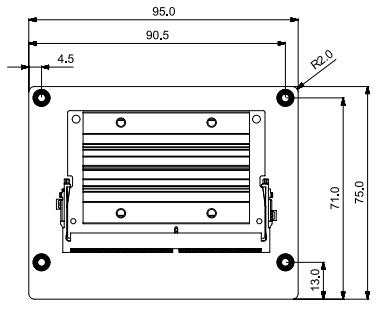 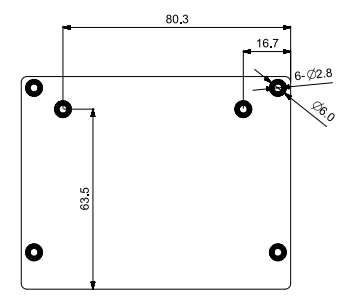 Cover Dimension
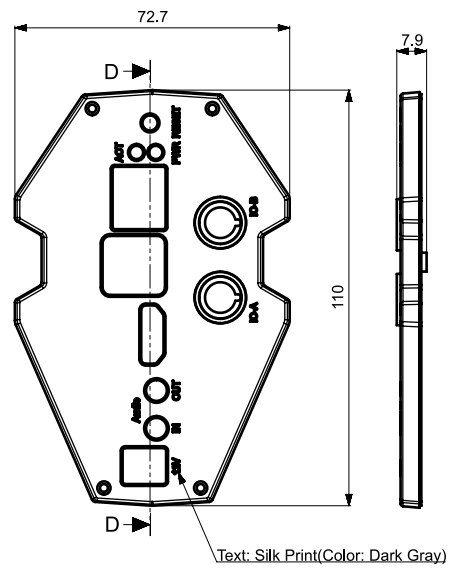 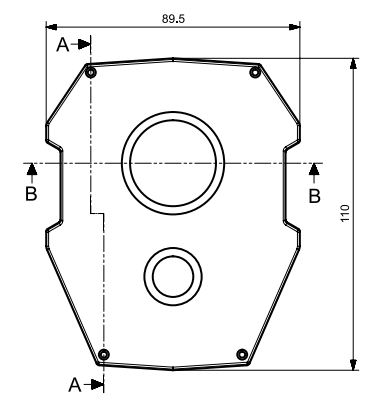 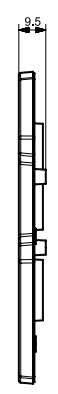 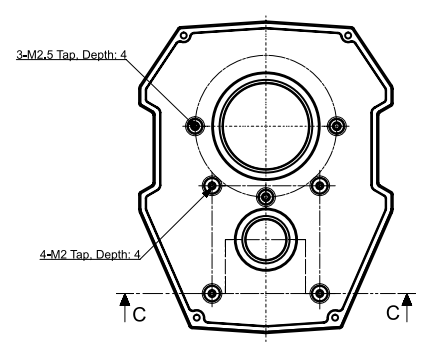 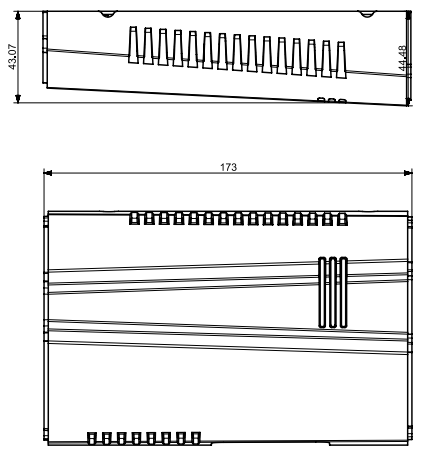 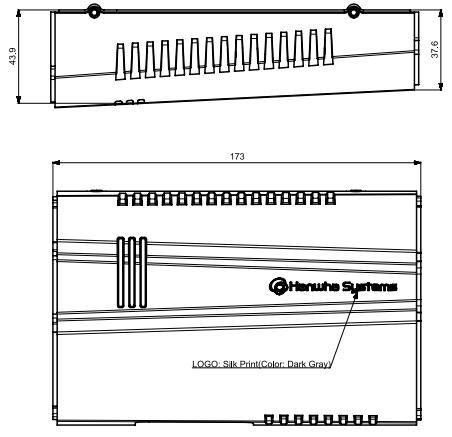